Die Häufigkeit der Elemente
Wenn die Elemente der Erdkruste nicht durcheinander, sondern sortiert vorkommen würden, würden sie folgende Gebiete bedecken können.
Die Gesamte Erdoberfläche entspricht 100 %
Aluminium kommt zu 7.57 % vor (Afrika und Australien umfassen 7.57 % der Erdoberfläche)
Eisen kommt zu 4.7 % vor (Süd-, Ost- und Südostasien umfassen 4.7 % der Erdoberfläche)
Calcium kommt zu 3.39 % vor (Südamerika umfasst 3.39 % der Erdoberfläche)
Natrium kommt zu 2.64 % vor (Sibirien umfasst 2.64 % der Erdoberfläche)
Kalium kommt zu 2.4 % vor (Zentral- und Westasien umfassen 2.4 % der Erdoberfläche)
Wasserstoff kommt zu 0.88 % vor (die europäische Ex-Sowjetunion umfasst 0.88 % der Erdoberfläche)
Was ist mit dem Meer?
Die Meere bedecken doch ¾ der Erdoberfläche
Silicium kommt zu 25.8 % vor (Nordamerika und der Atlantik umfassen 25.8 % der Erdoberfläche)
Sauerstoff kommt zu 49.4 % vor (Pazifischer und Indischer Ozean umfassen 49.4 % der Erdoberfläche)
Zusammen gibt es mit diesen neun Elementen schon 99.2 %
nämlich: Aluminium
nämlich: Aluminium, Eisen
nämlich: Aluminium, Eisen, Calcium
nämlich: Aluminium, Eisen, Calcium, Natrium
nämlich: Aluminium, Eisen, Calcium, Natrium,                Kalium
nämlich: Aluminium, Eisen, Calcium, Natrium,                Kalium, Magnesium
nämlich: Aluminium, Eisen, Calcium, Natrium,                Kalium, Magnesium, Wasserstoff
nämlich: Aluminium, Eisen, Calcium, Natrium,                Kalium, Magnesium, Wasserstoff,
                Silicium
nämlich: Aluminium, Eisen, Calcium, Natrium,                Kalium, Magnesium, Wasserstoff,
                Silicium und Sauerstoff
Die restlichen 0.8 % machen die übrigen 108 Elemente aus.
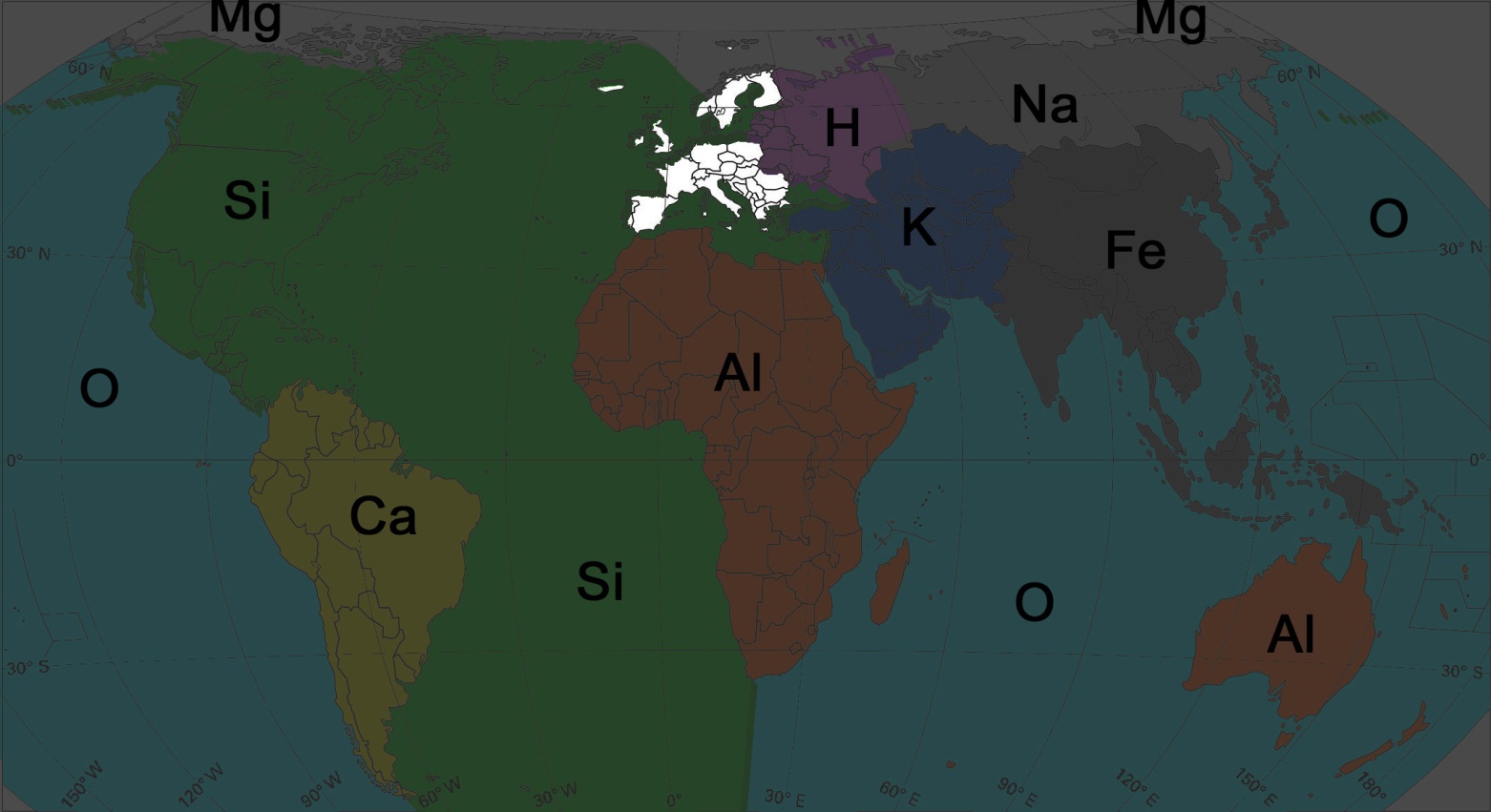 Die restlichen 3 % machen die übrigen 102 Elemente aus.
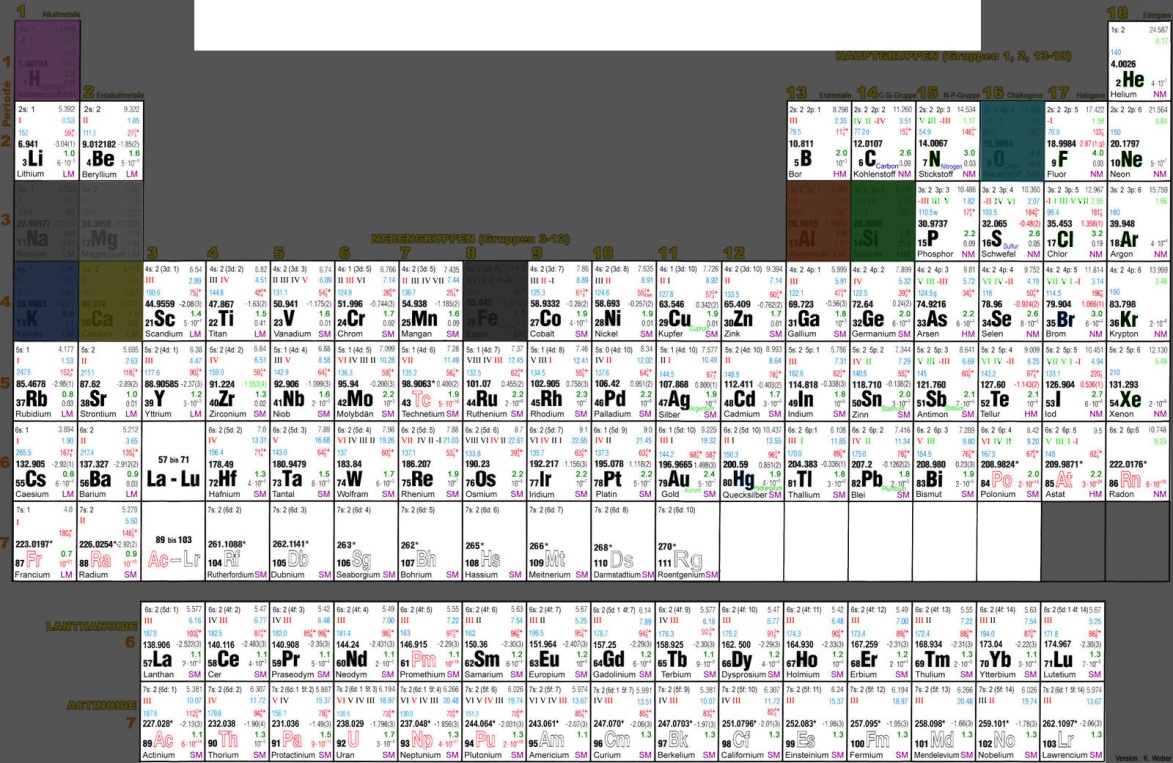 :      C kommt zu 0.09 % vor(Frankreich umfasst 0.09 % der Erdoberfläche)
Darunter Kohlenstoff
:      C kommt zu 0.09 % vor(Frankreich umfasst 0.09 % der Erdoberfläche)
Darunter Kohlenstoff
:             Cu kommt zu 0.01 % vor(Bayern umfasst 0.01 % der Erdoberfläche)
Darunter Kupfer
:            U kommt zu 0.000’3 % vor(Der Kanton Zürich umfasst 0.000’3 % der Erdoberfläche)
Darunter Uran
:       Ag kommt zu 0.000’05 % vor(Der Kanton Zug umfasst 0.000’05 % der Erdoberfläche)
Darunter Silber
: Au kommt zu 0.000’000’05 % vor(Bettingen umfasst 0.000’000’05 % der Erdoberfläche)
Darunter Gold
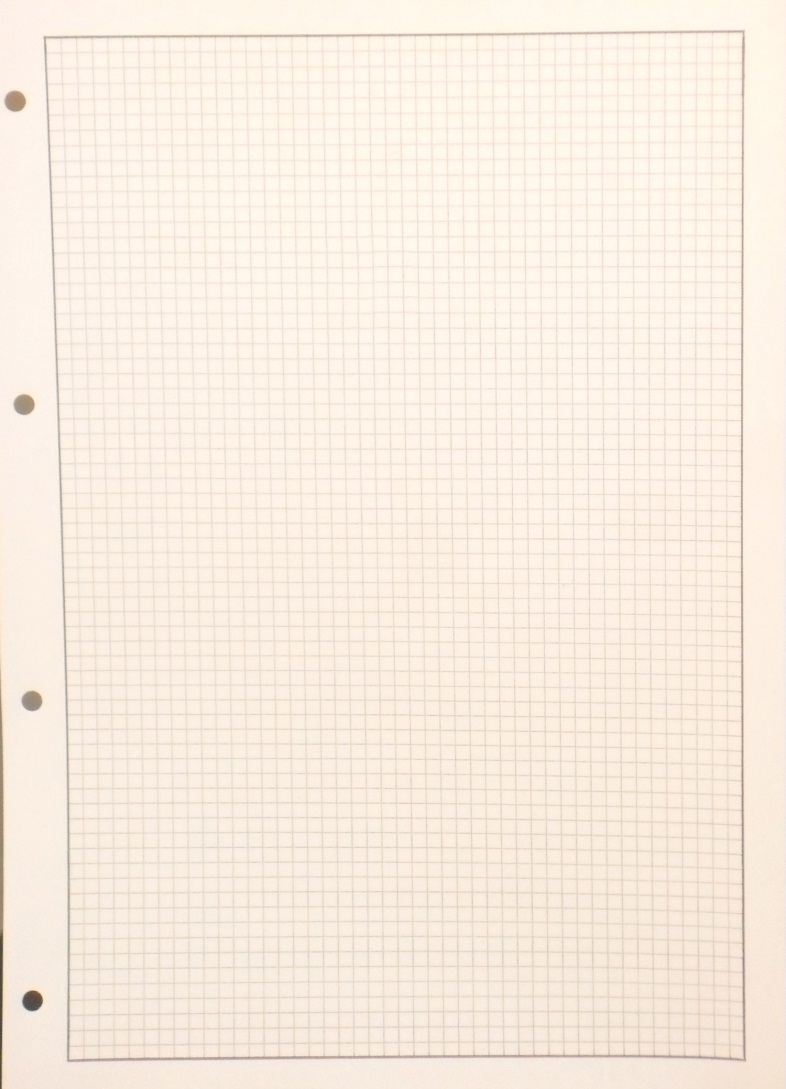 :           At kommt zu 3 · 10-24 % vor(0.000’000’000’000’000’000’000’003 % der Erdoberfläche)
Darunter Astat
(das sind 0.000’001 mm2, also ein Sechszehn-Millionstel eines Häuschens )
.
Die übrigen Elemente entsprechen:
Die übrigen Elemente entsprechen:
F
Fluor

Anteil:
0.03 %

entspricht der Fläche Norditaliens
N
Stickstoff

Anteil:
0.03 %

entspricht der Fläche
Süditaliens
P
Phosphor

Anteil:
0.09 %

entspricht der Fläche 
Spaniens
S
Schwefel

Anteil:
0.05 %

entspricht der Fläche
Grossbritan-
niens
Cl
Chlor

Anteil:
0.19 %

entspricht der Fläche
Osteuropas
Ti
Titan

Anteil:
0.41 %

entspricht der Fläche
Norwegens
V
Vanadium

Anteil:
0.01 %

entspricht der Fläche 
Dänemarks
Mn
Mangan

Anteil:
0.09 %

entspricht der Fläche
Schwedens
Rb
Rubidium

Anteil:
0.03 %

entspricht der Fläche
Nord-Finnlands
Ba
Barium

Anteil:
0.03 %

entspricht der Fläche
Süd-Finnlands
Zr
Zirkonium

Anteil:
0.02 %

entspricht der Fläche
Islands
Zn
Zink

Anteil:
0.01 %

entspricht der Fläche
Portugals
Pb
Blei

Anteil:
0.003 %

entspricht der Fläche
Zyperns
Nb
Niob

Anteil:
0.002 %

entspricht der Fläche
Kretas
Ta
Tantal

Anteil:
0.0008 %

entspricht der Fläche
Mallorcas
Li
Lithium

Anteil:
0.006 %

entspricht der Fläche
der Niederlande
Y
Yttrium

Anteil:
0.003 %

entspricht der Fläche
Flanderns
Ga
Gallium

Anteil:
0.001 %

entspricht der Fläche
Walloniens
Ge
Germanium

Anteil:
0.0006 %

entspricht der Fläche des Saarlandes
Nd
Neodym

Anteil:
0.002 %

entspricht der Fläche
Der Pfalz
W
Wolfram

Anteil:
0.006 %

entspricht der Fläche
Nordrhein-
Westfalens
Sr
Strontium

Anteil:
0.01 %

entspricht der Fläche
Nieder-sachsens
Co
Cobalt

Anteil:
0.004 %

entspricht der Fläche
Hessens
Mo
Molybdän

Anteil:
0.001 %

entspricht der Fläche
Südbadens
Ce
Cer

Anteil:
0.004 %

Entspricht
der Fläche
des restlichen Baden-Württemberg
Cr
Chrom

Anteil:
0.02 %

entspricht der Fläche
des restlichen
Deutschlands
Cs
Caesium

Anteil:
0.0006 %

entspricht der Fläche
Vorarlbergs
Sn
Zinn

Anteil:
0.003 %

entspricht der Fläche
Tirols
La
Lanthan

Anteil:
0.002 %

entspricht der Fläche
Kärntens
Ni
Nickel

Anteil:
0.01 %

entspricht der Fläche
des restlichen
Österreichs
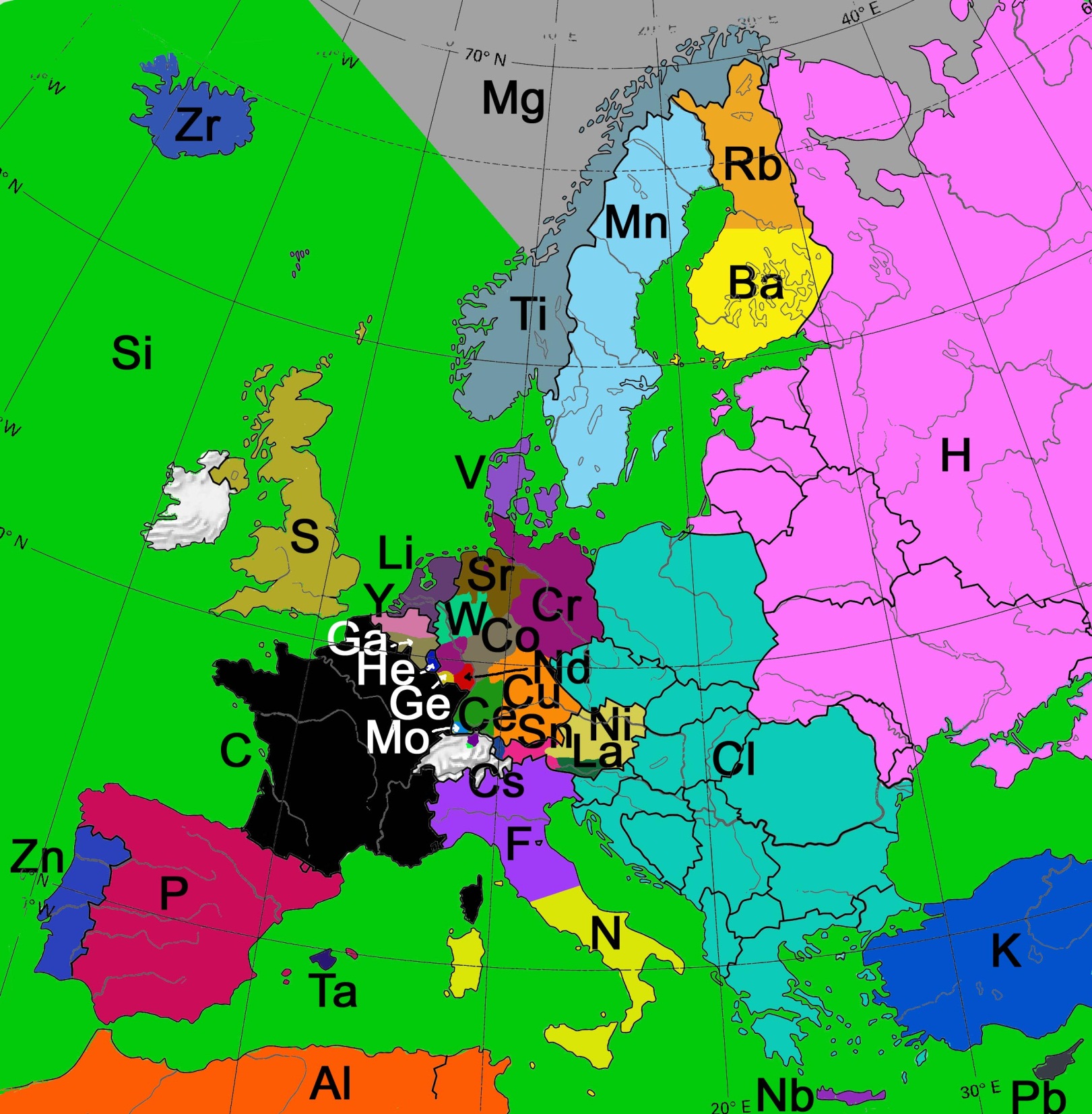 Es bleiben noch 65 Elemente
Tl Thallium
Anteil: 0.00 %   entspricht
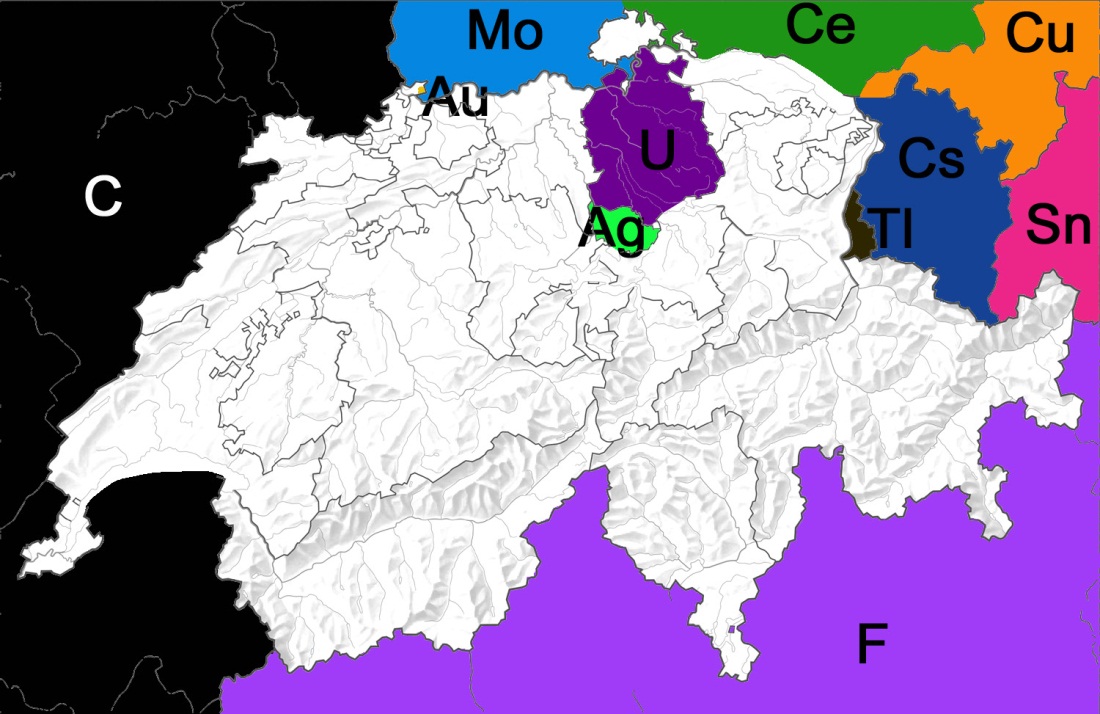 Dy Dysprosium
Anteil: 0.00 %   entspricht
Tb  Terbium
Anteil: 0.00 %   entspricht
Er  Erbium
Anteil: 0.00 %   entspricht
Sb  Antimon
Anteil: 0.00 %   entspricht
Ar  Argon
Anteil: 0.00 %   entspricht
Yb  Ytterbium
Anteil: 0.00 %   entspricht
Ho  Holmium
Anteil: 0.00 %   entspricht
Cd  Cadmium
Anteil: 0.00 %   entspricht
Sm  Samarium
Anteil: 0.00 %   entspricht
As  Arsen
Anteil: 0.00 %   entspricht
Br  Brom
Anteil: 0.00 %   entspricht
Hf  Hafnium
Anteil: 0.00 %   entspricht
Sc  Scandium
Anteil: 0.00 %   entspricht
Th  Thorium
Anteil: 0.00 %   entspricht
Gd Gadolinium
Anteil: 0.00 %   entspricht
Hg Quecksilber
Anteil: 0.00 %   entspricht
Pr  Praseodym
Anteil: 0.00 %   entspricht
B  Bor
Anteil: 0.00 %   entspricht
Be  Beryllium
Anteil: 0.00 %   entspricht
Se  Selen
Anteil: 0.00 %   entspricht
I  Iod
Anteil: 0.00 %   entspricht
Die in 74 in Karten dargestellten Elemente
D
Anteil: 0.00 %   entspricht
D
Anteil: 0.00 %   entspricht
Die in 20 weiteren Elemente, 
Die im Kanton Glarus Platz hätten
Die restlichen Elemente kommen 
in der Natur nicht vor